МБДОУ детский сад №561
Спортивные сооружения в зарубежных странах
Молокова 
Екатерина Андреевна
Спортивная архитектура: 10 лучших проектов
Спортивные сооружения помогают поддерживать отличную физическую форму или как минимум бодрый спортивный заряд болельщика. Мы же решили подойти к вопросу с эстетической точки зрения и выбрали 10 интересных спортивных построек.
1. Зал для стрельбы из лука и боксерский клуб Kogakuin University
Спортивный клуб японского университета поставил перед архитектурным бюро задачу с несколькими условиями – построить здание для занятий стрельбой из лука и одновременно боксом, минимальные затраты и использование местной древесины в качестве основного материала.
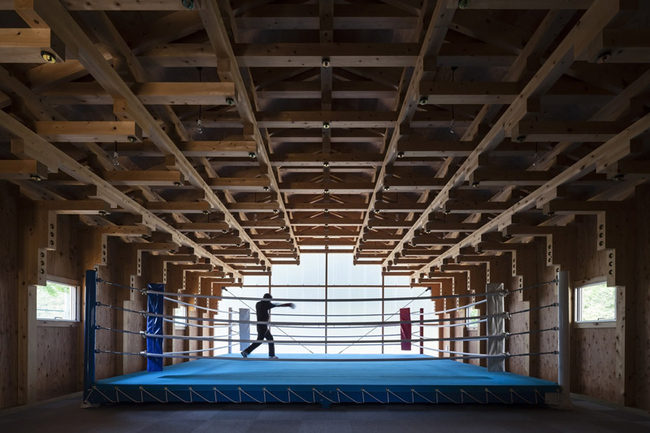 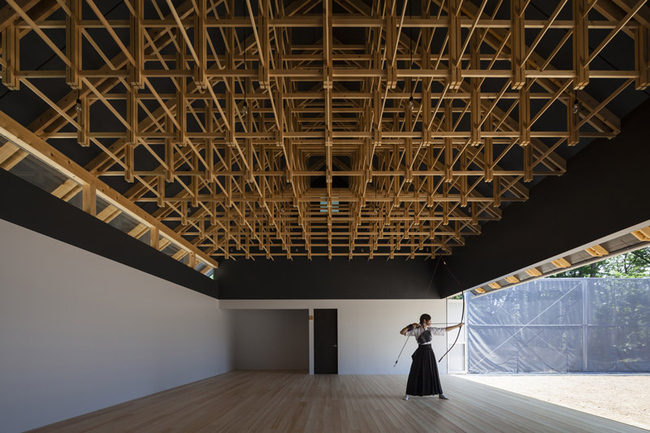 2. Теннисный клуб Istra
Рядом с рекой Истра, недалеко от Москвы, появился не только новый теннисный клуб, но и уникальная архитектурная постройка. Сложное геометрическое здание состоит из четырех основных частей, переплетенных между собой.
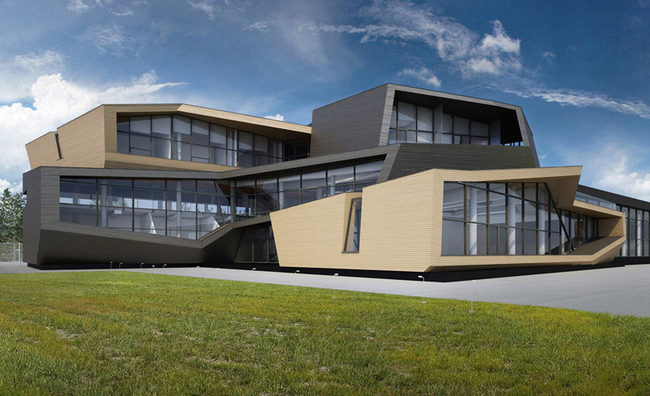 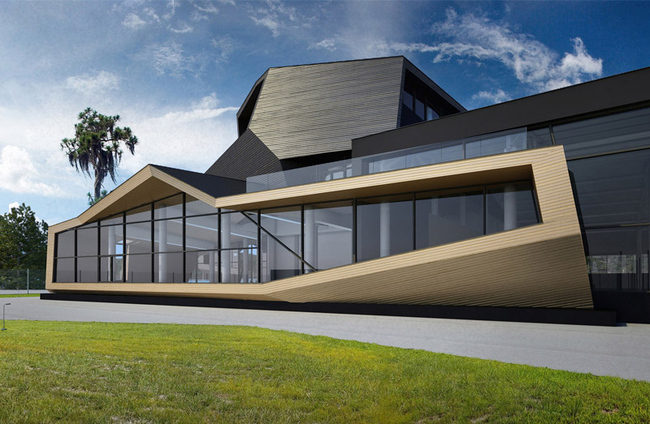 Кроме четырех теннисных кортов на территории клуба находятся: бассейн, сауна, хаммам, тренажерный зал, кафе и небольшая гостиница.
3. Павильон Luanda Multisports
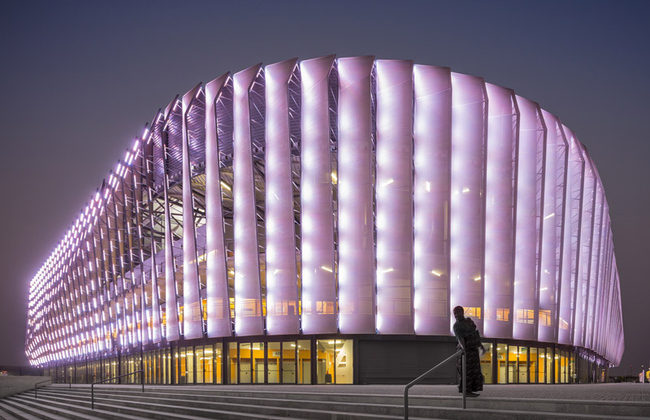 Последнее десятилетие африканская страна Ангола переживает небывалый всплеск в развитии экономики и бизнеса. Так на волне процветания этого региона в столице Анголы, городе Луанда, появился многофункциональный спортивный павильон. Главная изюминка здания, построенного по проекту  – светодиодное освещение в темное время суток. Ночью здание светится всеми цветами радуги.
4. Футбольный стадион Arena Borisov
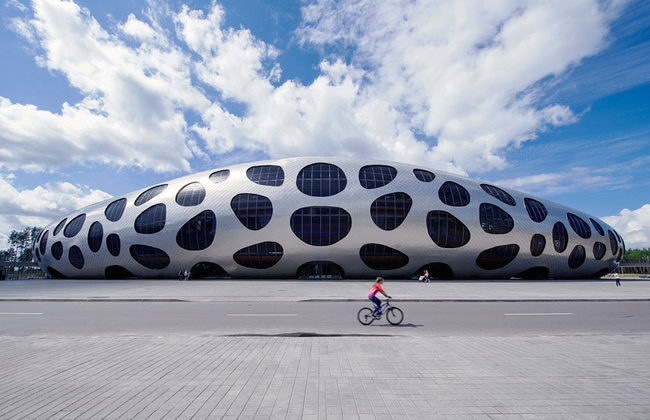 Главной задачей для архитекторов при строительстве этого футбольного стадиона, рассчитанного на 13000 зрителей, в белорусском городе Борисов стала возможность гармонично вписать новое здание в имеющийся природный ландшафт.
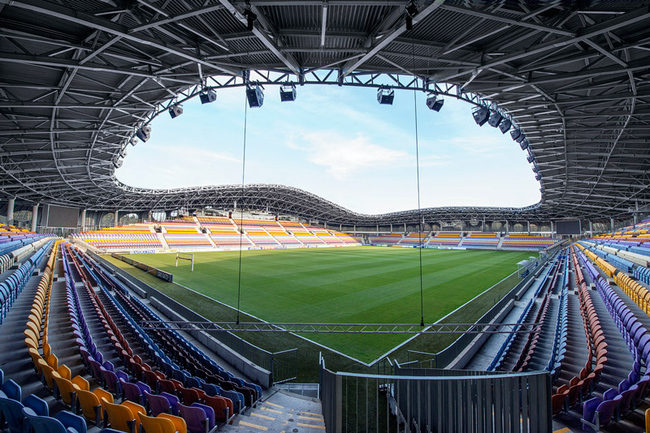 Перфорированная оболочка не только отвечает за уникальный внешний вид постройки, но и обеспечивает отличную акустику внутри стадиона.
5. Школа скалолазания Spordtgebouw
Обычно школы скалолазания и альпинизма делят помещение вместе с другими спортивными секциями. Но в голландском городе Дордрехт три школы решили объединиться ради общего дела, а точнее общего здания, полностью отведенного под нужны любителей высотных восхождений.
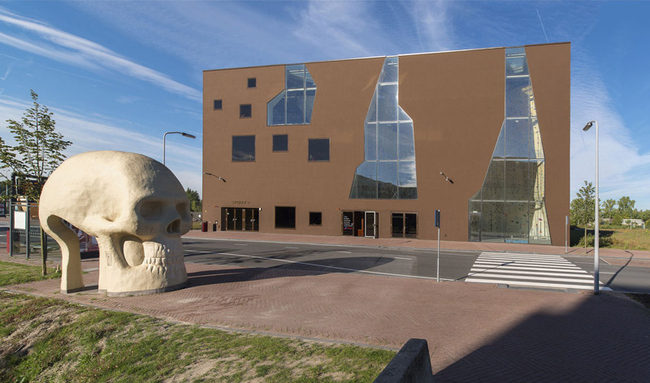 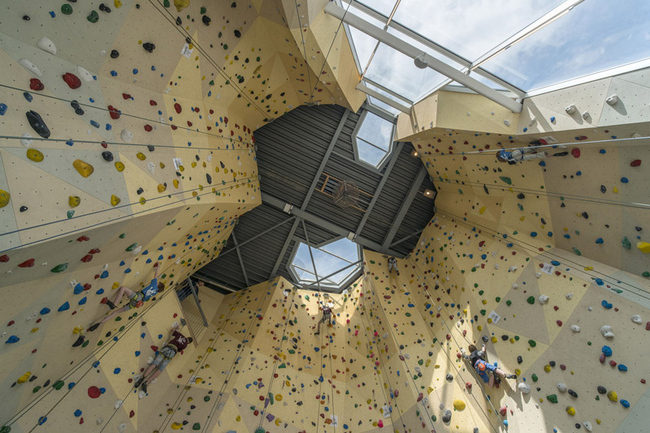 Архитекторы построили просторное здание, в котором одновременно может заниматься восемь различных групп учеников. Днем секцию посещают школьники, вечером же она открыта для все желающих.
6. Стадион Arena da Amazônia
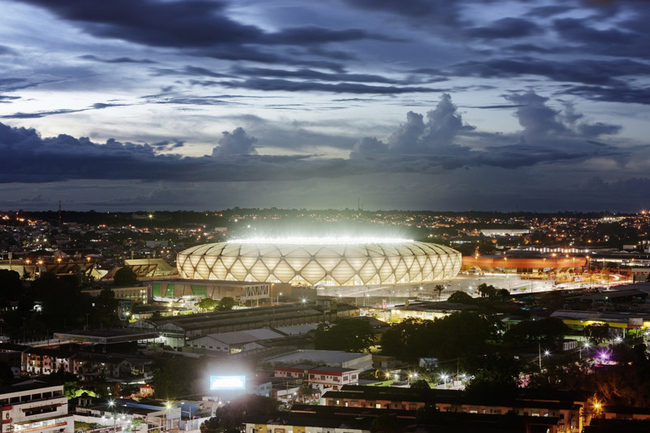 Бразильское сооружение, стадион Arena da Amazônia в городе Манаус, по задумке скромных архитекторов должно было стать простой, но вместительной постройкой.
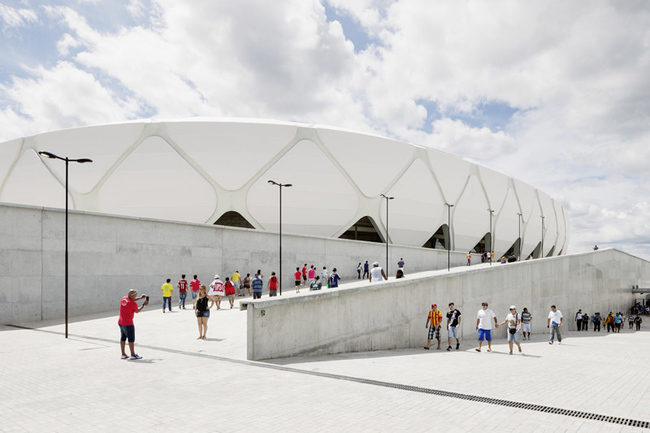 При этом, конструируя здание, архитекторы старались подчеркнуть тесную связь здания с окружающими его тропическими лесами Бразилии. В итоге здание стало одной из самых ярких построек города.
7. Конькобежный стадион Inzell
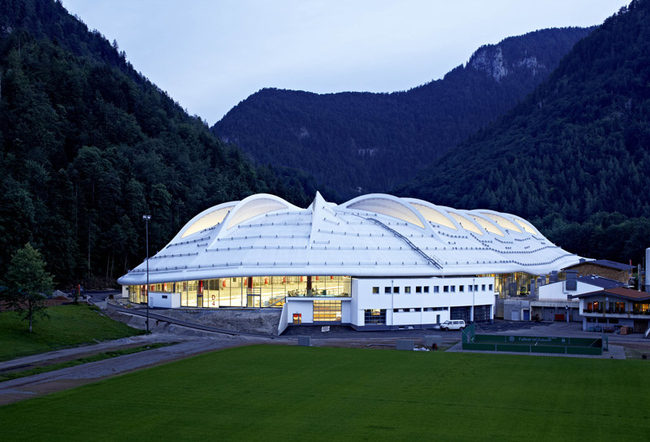 Строительство конькобежного стадиона помогло баварскому городу Инцелль приобрести новый спортивный статус. Благодаря стараниям двух архитектурных бюро  – в городе стали проводиться соревнования мирового масштаба.
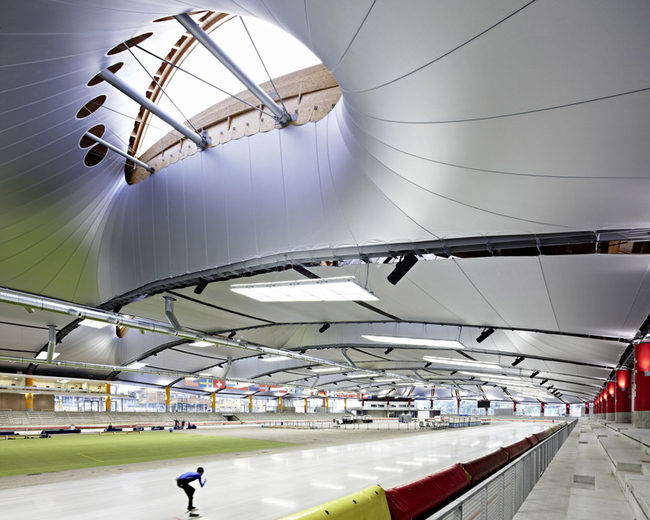 Стадион оборудован специальной “умной” крышей, изнутри она оснащена специальной мембраной, помогающей поддерживать нужную для льда температуру. Непрерывный стеклянный фасад здания позволяет спортсменам и зрителям любоваться живописными альпийскими пейзажами.
8. Стадион Al Bayt Stadium
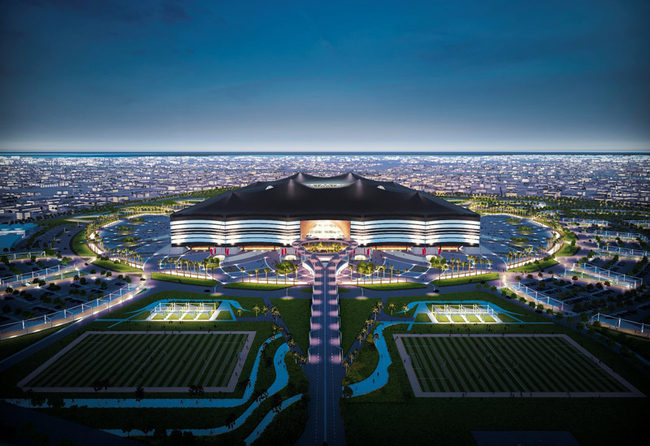 Арабские страны любят масштабные постройки. Проект стадиона для чемпионата мира по футболу 2022 года в Катаре не стал исключением.
9. Серферская станция помощи North Bondi
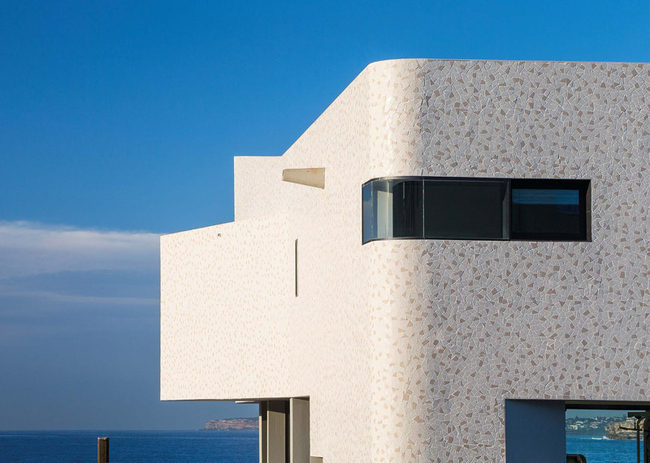 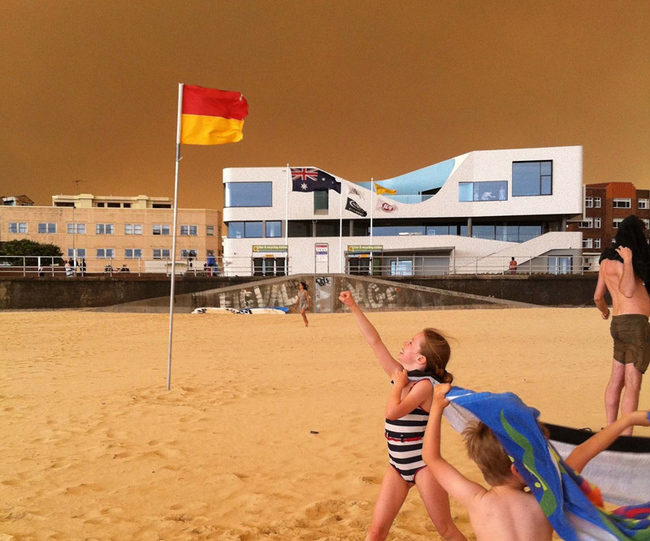 Фасад здания снаружи облицован плиткой бежевого цвета, а изнутри – голубой. Голубой цвет вторит резвым волнам океана, а бежевый –золотому песку побережья.
10. Альпинистский центр Rock Gym
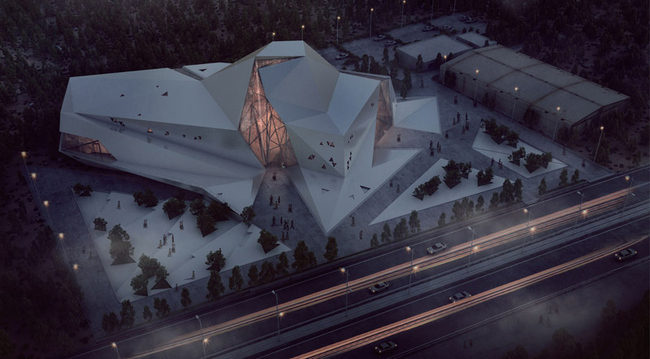 Динамичное здание, расположенное в иранском городе Полур, олицетворяет собой каменную глыбу, которая видоизменяется за счет неизбежных геологических процессов на нашей планете. Снаружи здание обшито белыми панелями – так оно напоминает заснеженную вершину.